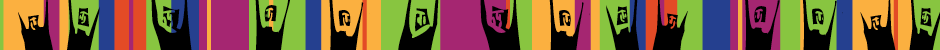 8º Grado Panorama del plan de estudios de salud sexual
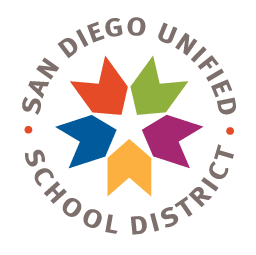 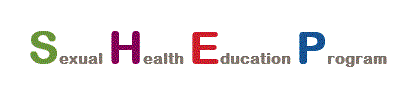 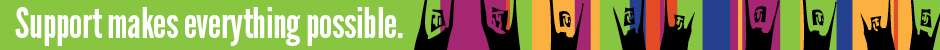 El apoyo hace que todo sea posible
Derechos, Respeto, Responsabilidad

Los Intercesores del plan de estudios de Derechos, Respeto, Responsabilidad para jóvenes se basa en la convicción de que: 
Los jóvenes tienen el derecho a una información sobre la salud sexual y oportunidades equitativas para alcanzar su total potencial.
Los jóvenes merecen respeto y que sus experiencias sean valoradas. 
Los jóvenes tienen la responsabilidad de protegerse.
La sociedad tiene la responsabilidad de proporcionar a los jóvenes todas las herramientas necesarias para salvaguardar su salud sexual.
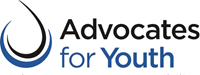 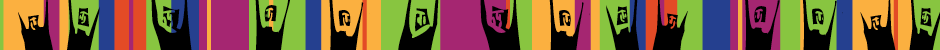 Ley de jóvenes saludables de California

Dictado por el Estado de California.
La educación integral de salud sexual y de prevención contra el VIH debe ser:
Impartida al menos una vez en la escuela intermedia y el menos una vez en la escuela preparatoria.
Debe ser apropiada a la edad si se imparte antes del 7º grado y la instrucción debe estar alineada con las provisiones generales (§§51930-3) y puede incluir cualquier tema general (§51934).
Debe ser médicamente rigurosa, objetiva e imparcial (§51933).
Debe ser apropiada para usarse con alumnos de cualquier raza, género, orientación sexual y antecedentes étnicos y culturales, alumnos con discapacidades y aprendientes de inglés (§51933).
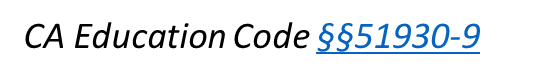 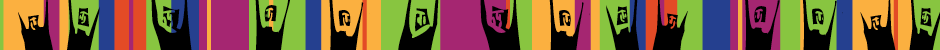 Toda la educación de salud sexual y de prevención contra el VIH debe: 
Fomentar conocimiento sobre la sexualidad como una parte normal del desarrollo humano.
Proporcionar a los alumnos conocimientos y habilidades que necesitan para desarrollar actitudes saludables en relación al crecimiento y desarrollo adolescente, imagen corporal, género, orientación sexual, relaciones, matrimonio y familia.
Reconocer afirmativamente que las persones tienen diferentes orientaciones sexuales y, al discutir y dar ejemplos de relaciones y parejas, deben incluirse las relaciones del mismo sexo.
Alentar a los alumnos a hablar con sus padres, tutores y otros adultos en quien confíen sobre la sexualidad humana y proporcionarles los conocimientos y habilidades para hacerlo.
Código de Educación de CA §51933
Notificación para padres/tutores
Usted tiene el derecho de recibir notificación sobre la educación de salud sexual y de prevención contra el VIH que se imparta en su plantel escolar.
La notificación se presentará al menos 14 días antes de impartir la lección. 
Los padres/tutores deben ser notificados al comienzo del año escolar:
Se impartirá la educación de salud sexual y de prevención contra el VIH.
El currículo y los materiales están disponibles para revisión previas por los padres/tutores.
Usted exentar a su hijo de lección al presentar una solicitud electrónica o por escrito a la escuela.
Código de Educación de CA §§51937-9
Derechos de los padres o tutores
Revisión previa de materiales
Exentar a sus hijo de la lección
Usted tiene derecho de ver los materiales de educación de salud sexual y de prevención contra el VIH con anticipación en el plantel escolar o en línea. 
Puede verlos en el evento de Revisión de Padres (virtual o en el plantel escolar si está abierto) o al programar una cita directamente con el maestro.
También hay recursos disponibles para revisar los materiales didácticos en nuestro sitio web.
Con el fin de poder exentar a su hijo de la educación de salud sexual, debe presentar su solicitud electrónicamente o por escrito al maestro.
California requiere “consentimiento pasivo” para la educación de salud sexual, esto significa que si no se proporciona una nota de los padres para no participar, el estudiante recibirá la educación.
Código de Educación de CA §51938
Privacidad y seguridad durante la enseñanza en línea
Si la lección se presenta en un formato en línea, es importante para las familias garantizar lo siguiente: 
Los estudiantes tienen sus audífonos o espacio privado lejos de niños pequeños al participar en estas lecciones. 

Los estudiantes no deben  grabar o distribuir ningún material didáctico sin el permiso de su maestro.
Panorama del plan de estudios
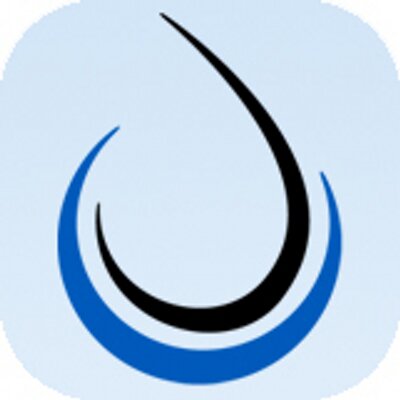 Paralelo a los Estándares Nacionales de Educación Sexual y el  Código de Educación de California
10 lecciones
Impartidas por instructores capacitados
Instrucción basada en actividades y destrezas
Tarea en las lecciones siguientes: 1, 2, 3, 4, 5, 7, 8, 9, 10
Ver lecciones de aula en web aquí.
Panorama del plan de estudios en línea
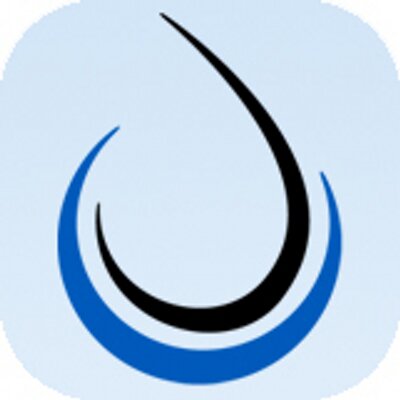 10 lecciones basadas en el plan de estudios 3Rs aprobado por la Mesa Directiva de Educación
Pueden ser presentadas de manera sincrónica o asincrónica 
Modificadas para ser:
Presentadas en menos tiempo, más o menos 20 minutos 
Actividades en grupo modificadas para ser actividades individuales
Los estudiantes invertirán unos 15-20 minutos adicionales para el trabajo asincrónico independiente
Ver lecciones en web aquí.
Secuencia de lecciones
El azul es para los niños, el rosa para las niñas… ¿o son? – género e identidad de género
 Orientación sexual, conducta e identidad: Cómo siento, qué hago y quién soy –                       
         Orientación sexual e identidad
 Todos tienen partes del cuerpo – anatomía reproductiva
 Fundamentos de la reproducción – reproducción sexual 
 STI Smarts – Transmisión, prevención y tratamiento de STI y de VIH
 Fundamentos de control de la natalidad – anticoncepción que incluya la abstinencia y métodos aprobados por la FDA
 ¿Y si...? – síntomas de embarazo y opciones legales disponibles para el embarazo
 Señales de advertencia: Comprender el abuso y la agresión sexual  – violencia en las relaciones
 Tomar decisiones inteligentes (SMART) – destrezas para tomar decisiones para evitar actividades de alto riesgo
 Hablemos de sexo – destrezas de comunicación para reducir riesgos de la salud sexual
Lección 1El azul es para los niños, el rosa para las niñas… ¿o son?
Objetivos
Actividades
Los estudiantes podrán…
Nombrar las características que se atribuyen estereotípicamente a “niños” y “niñas”.
Analizar mensajes culturales sobre género.
Describir conexiones entre mensajes orientados al género y a la incomodidad cultural hacia las orientaciones que no son heterosexuales.
Los estudiantes…
Reflexionarán en imágenes de gente y sobre qué género le atribuyen a la imagen. 
Expresarán ideas sobre tipos de actividades que ellos puedan asignar “niños” y “niñas” y por qué lo hacen.
Discutir acerca de si fueran del otro género les haría sentirse libres de hace cosas diferentes.
Tarea:  Martin y Tia
Los estudiantes leen la misma situación en la cual los roles masculino y femenino se cambian, reflexionan sobre si piensan que son más realistas y por qué, y piensan sobre cómo ellos podrían combinar las situaciones para mostrar más igualdad entre los géneros.
Lección 2Orientación sexual, conducta e identidad: Cómo siento, qué hago y quién soy
Objetivos
Actividades
Los estudiantes podrán…
Nombrar al menos tres diferentes orientaciones sexuales.
Comparar los diferentes componentes de la orientación sexual: atracción, conducta e identidad.
Los estudiantes…
Expresarán ideas sobre el lenguaje con “foco amarillo” y “foco rojo” para estar conscientes de cómo discutir con respeto las diferentes orientaciones sexuales.
Participarán en discusiones sobre significados y componentes de la orientación sexual y de las personas transexuales. 
Explorarán los mitos y las realidades sobre orientación sexual e identidad de género.
Tarea:  ¿A quién conozco?
Los estudiantes nombrarán a tres personas que conozcan y que representen más de una orientación sexual y reflexionarán sobre su orientación sexual a partir de esa persona.
Lección 3Todos tienen partes del cuerpo
Objetivos
Actividades
Los estudiantes podrán…
Nombrar las partes reproductivas externas femeninas y masculinas y las partes reproductivas internas femeninas y masculinas y sus funciones.
Demostrar conocimientos básicos del ciclo menstrual.
Demostrar conocimientos sobre dónde se crea el esperma y cómo sale del cuerpo.
Los estudiantes…
Revisar información que quizá ya han aprendido sobre la anatomía reproductiva completando diagramas en grupos.
Escucharán información sobre las partes reproductivas del cuerpo y sus funciones.
Tarea:  Más sobre los cuerpos Los estudiantes escucharán y verán información sobre el ciclo menstrual y ciclo de espermáticoy responderán a preguntas sobre lo aprendido.
Lección 4Fundamentos de la reproducción
Objetivos
Actividades
Los estudiantes podrán…
Describir el proceso de reproducción.
Identificar el orden correcto de los pasos que existen en la concepción.
Definir la relación sexual.
Los estudiantes…
Verán diagramas y explicaciones del ciclo reproductivo que lleva a la concepción.
Aprenderán sobre el ciclo menstrual, ciclo de espermático y cómo prevenir el embarazo con métodos de control natal que bloquean al esperma para evitar el contacto con el huevo.
Tarea:  Mitos y realidades de la reproducción
Con sus padres o tutores, los estudiantes discutirán cuatro aseveraciones sobre el ciclo reproductivo y determinarán si son mitos o realidades y verán un breve video con las respuestas.
Lección 5STI Smarts
Objetivos
Actividades
Los estudiantes podrán…
Nombrar hechos sobre los síntomas y exámenes de STIs y VIH.
Aplicar estos conocimientos a situaciones relacionadas con prácticas sexuales más seguras.
Localizar fuentes rigurosas en línea sobre STIs y VIH.
Los estudiantes…
Competir en un juego estilo “Jeopardy” con equipos para responder preguntas relacionadas con STIs y VIH.
Reflexionar en la información que han adquirido durante el juego.
Conocer sobre la ley de California sobre el acceso de los menores a servicios de salud sexual.
Tarea:  Hacerme cargo de mi salud sexual con exámenes de STIs
Los estudiantes responderán a preguntas sobre la lección y explorarán las clínicas locales para adolescentes en nuestro portal de web para apoyo estudiantil.
Lección 6Fundamentos de control de la natalidad
Objetivos
Actividades
Los estudiantes podrán…
Describir los efectos y el uso correcto y consistente del control natal.
Reflexionar en las razones de por qué la gente quiere usar control natal.
Definir el anticonceptivo de emergencia y cuándo y cómo se usa.
Los estudiantes…
Reflexionarán sobre las metas que pueden tener a ciertas edades en su futuro y cómo el retrasar la actividad sexual y el embarazo los puede ayudar a alcanzar esas metas.
Aprenderán sobre una variedad de métodos anticonceptivos de la FDA recomendados para los adultos jóvenes y su eficacia si se usan correcta y consistentemente.
Organizarán los tipos de control natal en categorías dependiendo en cómo se usan.
Tarea:
Los estudiantes expresarán ideas sobre 1 pregunta o creencia que ellos tengan sobre el control natal para discutir con sus padres/tutores.
Lección 7¿Y si...?
Objetivos
Actividades
Los estudiantes podrán…
Nombrar los síntomas del embarazo y el cuidado prenatal. 
Explicar opciones que las personas tienen cuando se enteran que están embarazadas.
Acceder a información médicamente rigurosa sobre las opciones legales disponibles para el embarazo y el cuidado prenatal.
Los estudiantes…
Verán un video de una joven mujer que cree que está embarazada y discute sus opciones.
Expresarán ideas sobre síntomas que la gente puede tener con el embarazo y qué pueden hacer para verificar un embarazo.
Reflexionarán sobre situaciones en que alguien se encuentra embarazada y cuáles son sus opciones.
Tarea:  Búsqueda en el web sobre el embarazo
Visitar tres páginas de web que ofrezcan información médicamente correcta y legalmente disponible sobre el embarazo y responder a las preguntas sobre el embarazo y cuidado prenatal.
Lección 8Señales de advertencia: Comprender el abuso y la agresión sexual
Objetivos
Actividades
Los estudiantes podrán…
Nombrar diferentes tipos de agresión sexual, incluyendo el tráfico sexual y los posibles impactos de la agresión o el abuso.
Dar una lista de ejemplos de agresión y abuso en las relaciones.
Demostrar conocimientos de cómo y dónde reportar una agresión o abuso.
Los estudiantes…
Discutirán diferentes tipos de agresión y abuso, darán ejemplos de esto, y el impacto que estas situaciones pueden tener en mujeres y hombres.
Reflexionarán sobre el significado de las relaciones consensuales.
Tarea:  Tomar medidas: DETENER el abuso y la agresión sexual
Los estudiantes buscarán una fuente en línea  médicamente rigurosa y positiva para los jóvenes para contestar preguntas sobre abuso y la agresión sexual, incluyendo cómo y dónde pueden reportar casos de abuso y agresión.
Lección 9Tomar decisiones inteligentes (SMART)
Objetivos
Actividades
Los estudiantes podrán…
Demostrar conocimientos de un modelo de toma de decisiones.
Usar un modelo de toma de decisiones para determinar si desean tener una relación con tocamientos sexuales.
Aplicar este modelo de toma de decisiones a situaciones de la vida real.
Los estudiantes…
Expresarán ideas para evitar situaciones controvertidas en la escuela.
Aprenderán sobre el modelo de opciones SMART que pueden ayudar a los jóvenes adultos a tomar decisiones con información y apropiadas a su edad.
Usarán el modelo SMART a situaciones en las que jóvenes adultos están por decidir si quieren tener relaciones con tocamientos sexuales.
Tarea:  Todo es diferente, nada ha cambiado 
Los estudiantes discuten con sus padres o tutores cómo las presiones para tener relaciones sexuales pueden ser iguales o diferentes de cuando sus padres o tutores eran adolescentes y sobre qué información necesitan tener los adolescentes para poder tomar decisiones sobre relaciones sexuales saludables.
Lección 10Hablemos de sexo
Objetivos
Actividades
Los estudiantes podrán…
Describir diferentes tipos de comunicación que usa la gente.
Demostrar cómo usar eficazmente la comunicación asertiva en las relaciones para lograr la toma de decisiones saludables.
Los estudiantes…
Expresarán ideas sobre lo que hace a veces que la comunicación acerca del sexo sea difícil.
Definirán y describirán la comunicación agresiva, pasiva y asertiva.
Practicarán comunicarse asertivamente en situaciones en que una persona presiona a otra para tener relaciones sexuales.
Tarea:  Hablar mediante textos: ¿Qué quieres decir?
Los estudiantes analizan diferentes situaciones de textos y explican lo que harían en estas situaciones para que la comunicación sea más clara fácil de entender.
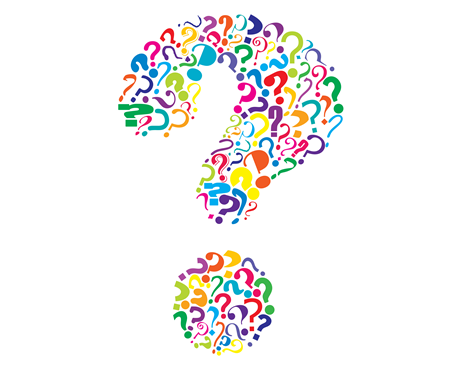 ¿Tiene preguntas?
Favor de comunicase con el director de la escuela de su hijo si tiene preguntas sobre el plan de estudios de educación sexual en línea. 
La información de contacto de su director la encontrará en el portal de web de la escuela.  Lista de portal web de escuelas aquí.